Осенняя викторина
Медянникова Л.А
Разминка «Доскажи словечко»
У избы помоет крышу.Отведет в берлогу Мишу,Труд крестьянский завершит,А потом листвой шуршит.Мы её тихонько спросим:- Кто ты? – И услышим? …
Круглый бок, жёлтый бок,Сидит на грядке колобок.Врос в землю крепко.Что же это?
Что за скрип? Что за хруст?Это что ещё за куст?Как же быть без хруста,Если я…
И зелен, и густ На грядке вырос куст. Покопай немножко:Под кустом…
Возле леса на опушке,Украшая темный бор,Вырос пестрый, как петрушка,Ядовитый …
Есть у родственницы елки Очень мягкие иголки. Но в отличии от елки Опадают те иголки.
Рыжий Егорка Упал в озерко. Сам не утонул И воды не всколыхнул
Шло по грядке вдоль забора Войско храброе дозором. Держат пики сотни рук, Подрастает горький…
Что за дерево стоит? Ветра нет – оно дрожит
ЛИСТВЕННИЦА
ОСЕНЬ
КАРТОШКА
МУХОМОР
ОСИНА
РЕПКА
ЛУК
КАПУСТА
ЛИСТ
1 конкурс: «Что осень нам готовит»
Вопрос 2. Согласно примете, можно еще осенью спрогнозировать время наступления весны. Зависит это от того, с какой стороны:
Желтеют березы
Дует ветер в первый снегопад 
Замерзают лужи после первых холодов 
Поспевает быстрее клюква
Вопрос 3. 19 ноября - на Павла-исповедника наблюдали за реками - если на реке образуются ледяные горы, то  следует ожидать еще и «гор»:
Хлеба
Грязи
Снега
Денег
Вопрос 1. Считается, что настоящий снег, сколько бы его ни выпало, не ляжет надолго, пока: 
Не улетят аисты
Не кончатся грибы 
Не выкопают картошку 
С вишен не облетят листья
2 конкурс: «Закончи поговорку»
надо в воду лезть
Чтобы рыбку съесть
да горы копает
Муравей не велик
и для себя нет рубахи
У ленивой пряхи
тому бог дает
Кто рано встает
гуляй смело
Кончил дело
да будней не помнит
Лентяй праздники знает
а лень с языком
Работа с зубами
а лень портит
Труд человека кормит
3 конкурс: «Самый умный»
Вопрос 1
Это месяц проливных дождей, разноцветных листьев, прощальных птичьих песен. Он просит осень в гости. Как называется этот месяц?
СЕНТЯБРЬ
Вопрос 2
Назовите «усатый» овощ?
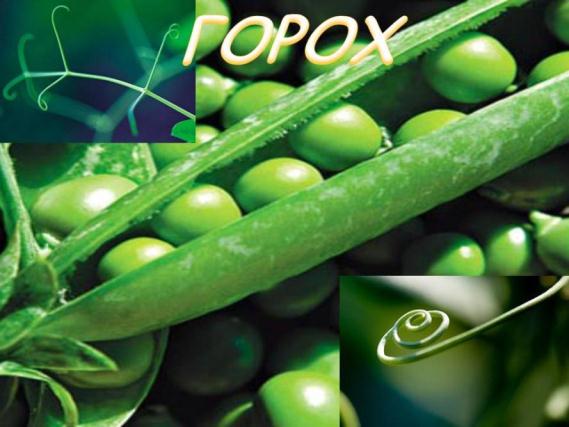 горох
Вопрос 3
Какой лесной житель сушит себе на деревьях грибы?
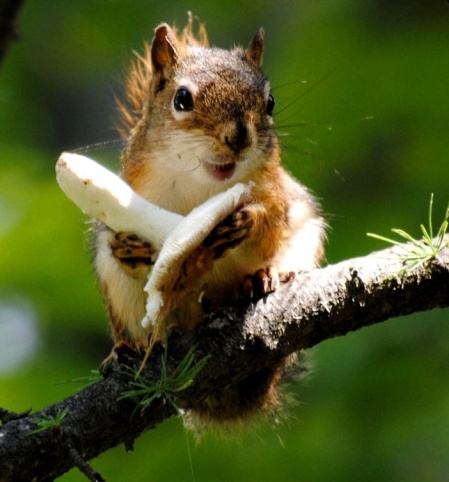 БЕЛКА
Вопрос 4
У каких овощей «красный нос»?
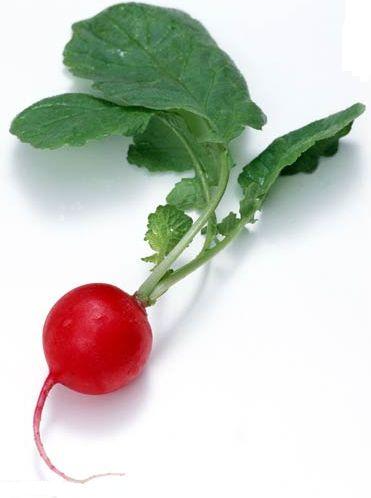 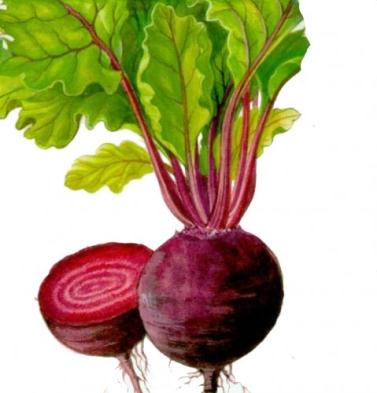 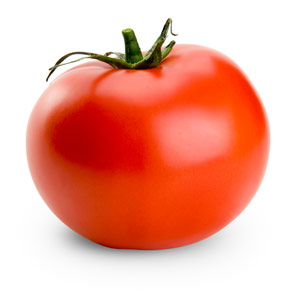 Вопрос 5.
Листья каких деревьев опадают зелеными?
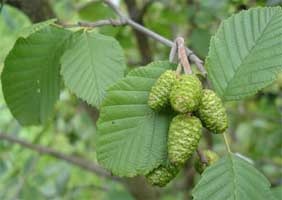 ОЛЬХА
Вопрос 6
Деревянная обитель квашеной капусты?
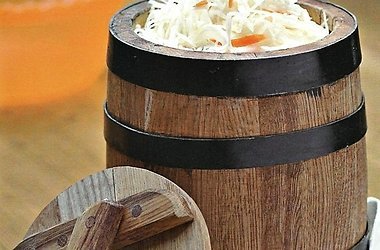 кадушка
Вопрос 7
Композиция из сухих цветов?
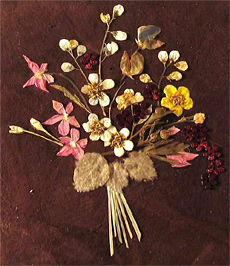 ГЕРБАРИЙ
Вопрос 9
У какого овоща есть «глазки»?
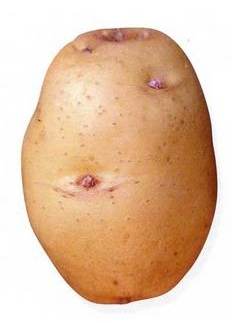 КАРТОФЕЛЬ
Вопрос 10
Листья каких деревьев осенью краснеют?
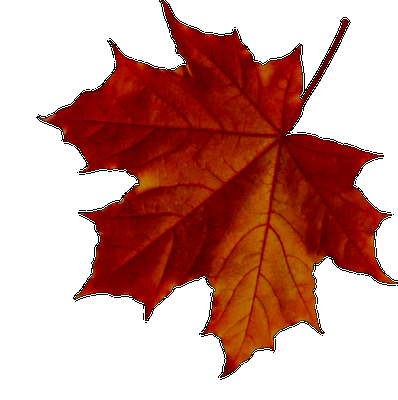 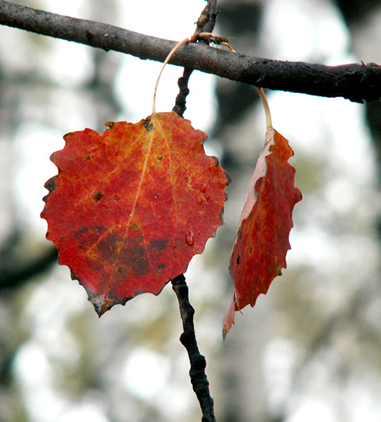 ОСИНА, КЛЕН
4 конкурс: «На осенней грядке»
1
Р  Е  П
А
2
С  В  Е К  Л
А
3
Б  Р  Ю К В
А
4
Р  Е  Д Ь  К
А
5
А
К  А П  У  С Т
СПАСИБО ЗА ВНИМАНИЕ
Интернет – ресурсы

http://stat21.privet.ru/lr/0c25110228d9fe4464150107aad9cea4  
http://lightroom.ru/photomaster/354-zolotaya-osen-117-foto-i-neskolko-prostyx-sovetov.html
http://katyaburg.ru/razdely/krasota-prirody/osen-osennie-peyzazhi-kartinki-foto-video
http://mirvkartinkah.ru/osen-foto-kartinki-pejzazh.html